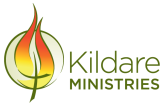 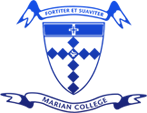 YEAR 9 
Health & Physical Education
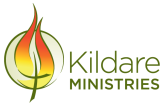 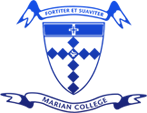 Year 9 options for Health & PE
Core Health & Physical Education - All Year 9 students
plus 2 optional electives:
Netball Studies
Games of the World
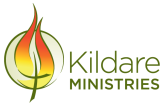 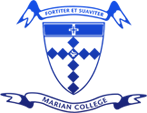 Health & Physical Education Curriculum
HEALTH (1 lesson/week)
Positive Relationships
Body systems and anatomy
Promoting active lifestyles
Risks
Health strategies and resources
PRACTICAL PE (1 Double lesson/week)
Swimming
Athletics
Fitness
Volleyball
Soccer
Table tennis
Soft-crosse
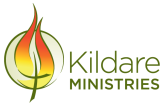 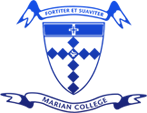 Elective - NETBALL STUDIES
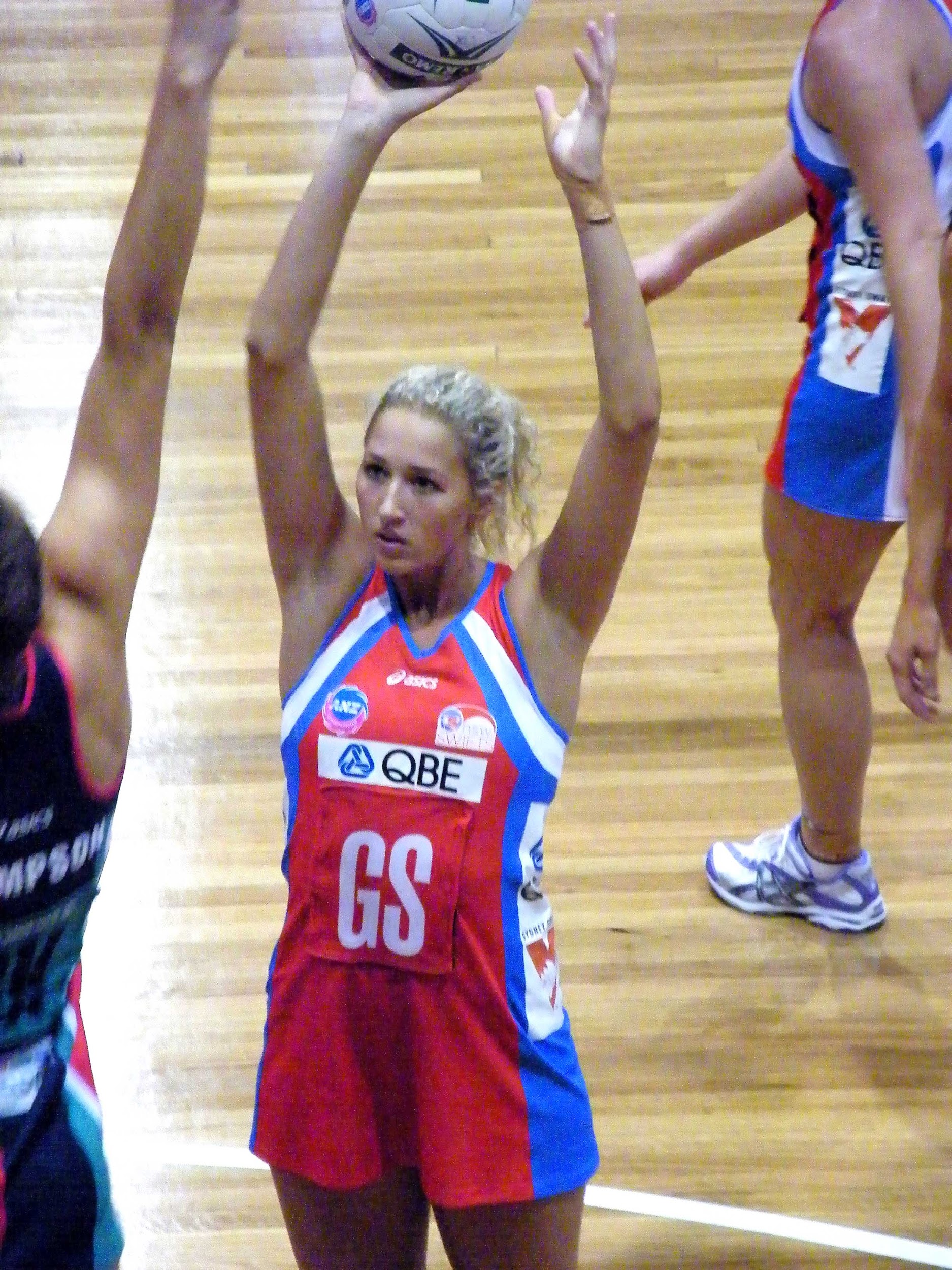 Skills
Tactics & strategy
Coaching
Umpiring
Training & fitness
Game play
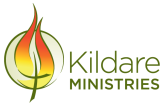 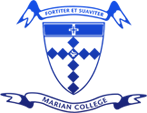 Elective - GAMES OF THE WORLD
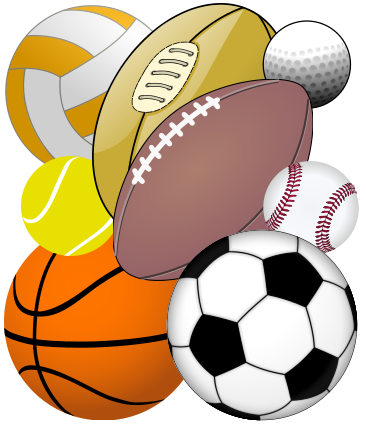 Less common games
Indigenous games
Peer teach & research
Geography
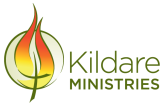 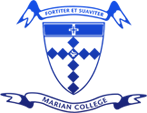 Year 9 options for Health & PE
Core Health & Physical Education - All Year 9 students
plus 2 optional electives:
Netball Studies
Games of the World
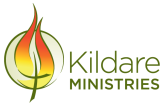 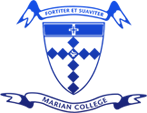 Year 9 Physical Education
More information?
-PE teachers
-Subject handbooks

Paul McLoughlan
Head of Health & Physical Education
mcloughp@mcararat.catholic.edu.au